ΒΙΒΛΙΟΠΑΡΟΥΣΙΑΣΗ ΚΑΛΛΙΠΟΣ+13-15 Σεπτεμβρίου 2022
ΘΕΜΑΤΙΚΉ ΕΝΟΤΗΤΑ 6
ΙΑΤΡΙΚΗ ΚΑΙ ΕΠΙΣΤΗΜΕΣ ΥΓΕΙΑΣ, ΕΠΙΣΤΗΜΕΣ ΖΩΗΣ, ΒΙΟΛΟΓΙΚΕΣ ΕΠΙΣΤΗΜΕΣ


ΕΓΧΕΙΡΙΔΙΟ ΧΕΙΡΟΥΡΓΙΚΩΝ ΕΙΔΙΚΟΤΗΤΩΝ
ΕΚΔΟΣΗ ΧΕΙΡΟΥΡΓΙΚΟΥ ΤΟΜΕΑ, ΙΑΤΡΙΚΗ ΣΧΟΛΗ, ΕΚΠΑ
Επιμέλεια: Εμμανουήλ Πικουλής
Κοσμήτορας Σχολής Επιστημών Υγείας
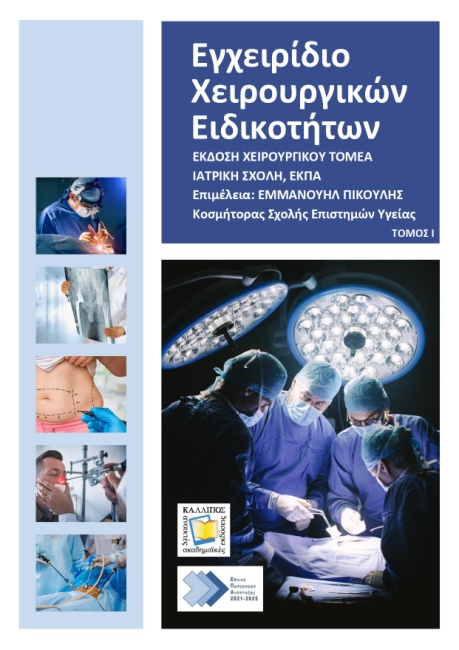 Διαφάνεια 1: Παρουσίαση  μπροσούρας
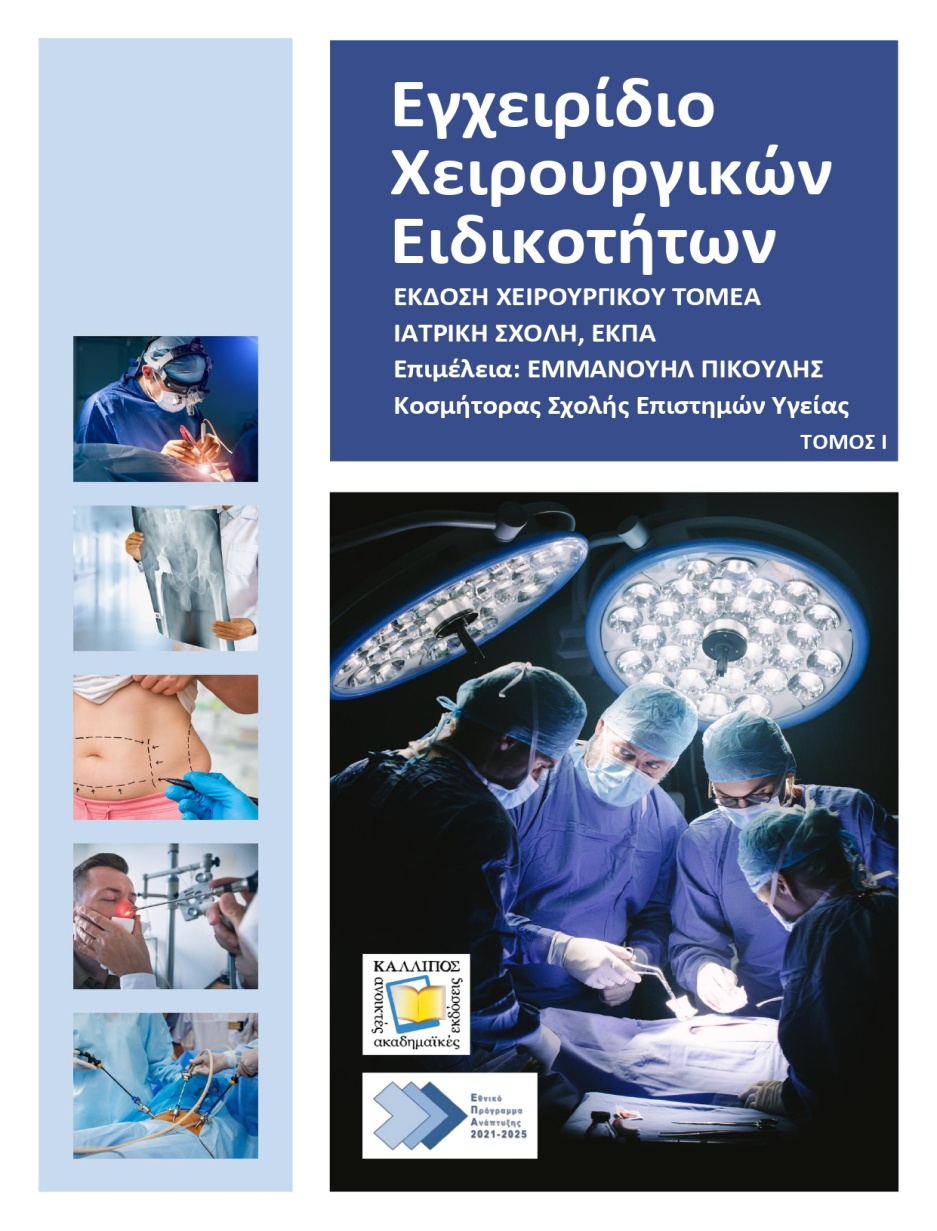 ΜΕΤΑΔΕΔΟΜΕΝΑ

Τίτλος:  Εγχειρίδιο Χειρουργικών Ειδικοτήτων
Υπότιτλος: -
Γλώσσα: Ελληνικά
Συγγραφείς: Πικουλής, Ε., Καθηγητής, ΕΚΠΑ [κ συν.]
ISBN: 978-618-5667-60-3

Θεματικές Κατηγορίες:
ΙΑΤΡΙΚΗ ΚΑΙ ΕΠΙΣΤΗΜΕΣ ΥΓΕΙΑΣ, 
ΕΠΙΣΤΗΜΕΣ ΖΩΗΣ, 
ΒΙΟΛΟΓΙΚΕΣ ΕΠΙΣΤΗΜΕΣ

Λέξεις-κλειδιά: 
Αναισθησιολογία/Πειραματική Χειρουργική/
Μυοσκελετικές παθήσεις/Γναθοπροσωπική 
Χειρουργική /Ωτορινολαρυγγολογία
ΕΓΧΕΙΡΙΔΙΟ ΧΕΙΡΟΥΡΓΙΚΩΝ ΕΙΔΙΚΟΤΗΤΩΝ    
Τομέας Χειρουργικής, Ιατρική Σχολή, ΕΚΠΑ
Περίληψη
Σκοπός του βιβλίου είναι να αποτελέσει την πρώτη συλλογική έκδοση του Τομέα Χειρουργικής της Ιατρικής Σχολής του ΕΚΠΑ. Στο πλαίσιο αυτό και με δεδομένο τον αριθμό των επιμέρους θεματικών που αναπτύσσει και οι οποίες ουσιαστικά καλύπτουν όλες τις ειδικότητες του Τομέα Χειρουργικής, διαρθρώνεται σε 3 συγγράμματα - τόμους με την παρακάτω δομή: Τόμος 1: Αναισθησιολογία, Πειραματική Χειρουργική, Χειρουργική Μυοσκελετικών Παθήσεων, Γναθοπροσωπική Χειρουργική, Χειρουργική στην Οφθαλμολογία, ΩΡΛ. Τόμος 2: Γενική Χειρουργική, Αγγειοχειρουργική, Θωρακοχειρουργική, Καρδιοχειρουργική. Τόμος 3: Νευροχειρουργική, Ορθοπαιδική, Χειρουργική στην Ουρολογία, Παιδοχειρουργική. Μέσα από την ευρύτητα των πεδίων που πραγματεύεται, στόχος είναι να αξιοποιηθεί τόσο σε προπτυχιακό όσο και σε μεταπτυχιακό επίπεδο. Αξίζει να σημειωθεί ότι οι συν-συγγραφείς του διδάσκουν το σύνολο των μαθημάτων σε προπτυχιακό και μεταπτυχιακό επίπεδο.
Διαφάνεια 2: Στοιχεία Βιβλίου
Τίτλος:  ΕΓΧΕΙΡΙΔΙΟ ΧΕΙΡΟΥΡΓΙΚΩΝ ΕΙΔΙΚΟΤΗΤΩΝ
Υπότιτλος: 	-
Συγγραφείς: Πικουλής, Ε., Καθηγητής, ΕΚΠΑ [κ συν.]
ISBN:	978-618-5667-60-3
DOI:	http://dx.doi.org/10.57713/kallipos-59 

Βιβλιογραφική αναφορά: Πικουλής, Ε.  (επιμ) (2022). Εγχειρίδιο Χειρουργικών Ειδικοτήτων [Προπτυχιακό εγχειρίδιο]. Κάλλιπος, Ανοικτές Ακαδημαϊκές Εκδόσεις. 
Θεματικές περιοχές: ΙΑΤΡΙΚΗ ΚΑΙ ΕΠΙΣΤΗΜΕΣ ΥΓΕΙΑΣ, ΕΠΙΣΤΗΜΕΣ ΖΩΗΣ,  ΒΙΟΛΟΓΙΚΕΣ ΕΠΙΣΤΗΜΕΣ
	
Λέξεις-κλειδιά: 
Γενική Χειρουργική/Αναισθησιολογία/Πειραματική Χειρουργική/Μυοσκελετικές παθήσεις/Γναθοπροσωπική 
Χειρουργική /Ωτορινολαρυγγολογία
ΕΓΧΕΙΡΙΔΙΟ ΧΕΙΡΟΥΡΓΙΚΩΝ ΕΙΔΙΚΟΤΗΤΩΝ    
Τομέας Χειρουργικής, Ιατρική Σχολή, ΕΚΠΑ
Διαφάνεια 3: Συγγραφική Ομάδα (Ι)
1.   Αγγουράς Δημήτριος 
2.   Αλεξάνδρου Ανδρέας
3.   Αναστασόπουλος Γεώργιος
4.   Αντωνάκης Παντελής
5.   Αντωνόπουλος Κωνσταντίνος
6.   Αρκαδόπουλος Νικόλαος
7.   Αυγερινός Ευθύμιος
8.   Βαρκαράκης Ιωάννης
9.   Βασιλείου Παντελεήμων
10. Βασιλείου Σταύρος
11. Βεζάκης Ιωάννης
12. Βλάμης Ιωάννης
ΕΓΧΕΙΡΙΔΙΟ ΧΕΙΡΟΥΡΓΙΚΩΝ ΕΙΔΙΚΟΤΗΤΩΝ    
Τομέας Χειρουργικής, Ιατρική Σχολή, ΕΚΠΑ
Διαφάνεια 4: Συγγραφική Ομάδα (ΙΙ)
13. Βώρος Διονύσιος
14. Γαλύφος Γεώργιος
15. Γαρμπής Νικόλαος
16. Γερολουκά-Κωστοπαναγιώτου Γεωργία
17. Γερουλάκος Γεώργιος
18. Γεωργάλας Ηλίας
19. Γεωργόπουλος Σωτήριος
20. Γιαννάκης Περικλής
21. Γκατζώνης Στέργιος
22. Γούμενος Σταύρος
23. Δαμάσκος Χρήστος
24. Δανιάς Νικόλαος
ΕΓΧΕΙΡΙΔΙΟ ΧΕΙΡΟΥΡΓΙΚΩΝ ΕΙΔΙΚΟΤΗΤΩΝ   
 Τομέας Χειρουργικής, Ιατρική Σχολή, ΕΚΠΑ
Διαφάνεια 5: Συγγραφική Ομάδα (ΙΙΙ)
25. Δεληβελιώτης Χαράλαμπος
26. Δελίδης Αλέξανδρος
27. Δελλαπόρτας Διονύσιος
28. Δημοπούλου Αναστασία
29. Δοντά Ισμήνη
30. Δουγένης Δημήτριος
31. Δρούτσας Κωνσταντίνος
32. Ευαγγελόπουλος Δημήτριος-Στέργιος
33. Ζάβρας Νικόλαος
34. Ζωγράφος Γεώργιος
35. Ζωγράφος Κωνσταντίνος
36. Ηλιόπουλος Δημήτριος
ΕΓΧΕΙΡΙΔΙΟ ΧΕΙΡΟΥΡΓΙΚΩΝ ΕΙΔΙΚΟΤΗΤΩΝ   
 Τομέας Χειρουργικής, Ιατρική Σχολή, ΕΚΠΑ
Διαφάνεια 6: Συγγραφική Ομάδα (ΙV)
37. Θεοδοσιάδης Παναγιώτης
38. Θεοδωρόπουλος Γεώργιος
39. Θεοδώρου Δημήτριος
40. Καλαματιανός Θεοδόσης
41. Κανδαράκης Στυλιανός
42. Καραμαγκιώλη Εβίκα
43. Κλωνάρης Χρήστος
44. Κόλλιας Βασίλειος
45. Κόντζογλου Κωνσταντίνος
46. Κόντης Ελισσαίος
47. Κοπανάκης Νικόλαος
48. Κορφιάς Στέφανος
ΕΓΧΕΙΡΙΔΙΟ ΧΕΙΡΟΥΡΓΙΚΩΝ ΕΙΔΙΚΟΤΗΤΩΝ    
Τομέας Χειρουργικής, Ιατρική Σχολή, ΕΚΠΑ
Διαφάνεια 7: Συγγραφική Ομάδα (V)
49. Κούκης Ιωάννης
50. Κούλαλης Δημήτριος
51. Κουλουβάρης Παναγιώτης
52. Κυμιωνής Γεώργιος
53. Κυροδήμος Ευθύμιος
54. Κωνσταντινίδης Κωνσταντίνος
55. Κωνσταντουλάκης Μανούσος
56. Κώτσης Θωμάς
57. Λάζαρης Ανδρέας
58. Λαμπροπούλου-Αδαμίδου Καλλιόπη
59. Λελόβας Παύλος
60. Λυκούδης Παναγής
ΕΓΧΕΙΡΙΔΙΟ ΧΕΙΡΟΥΡΓΙΚΩΝ ΕΙΔΙΚΟΤΗΤΩΝ   
 Τομέας Χειρουργικής, Ιατρική Σχολή, ΕΚΠΑ
Διαφάνεια 8: Συγγραφική Ομάδα (VΙ)
61. Μακρής Γεώργιος
62. Μάργαρης Ιωάννης
63. Μαρίνης Αθανάσιος
64. Μαστοράκος Δημήτριος
65. Μαστρόκαλος Δημήτριος
66. Ματσώτα Παρασκευή
67. Μαχαίρας Νικόλαος
68. Μέμος Νικόλαος
69. Μισιακός Ευάγγελος
70. Μιχαλόπουλος Νικόλαος
71. Μουρμούρης Παναγιώτης
72. Μπακογιάννης Νικόλαος
ΕΓΧΕΙΡΙΔΙΟ ΧΕΙΡΟΥΡΓΙΚΩΝ ΕΙΔΙΚΟΤΗΤΩΝ    
Τομέας Χειρουργικής, Ιατρική Σχολή, ΕΚΠΑ
Διαφάνεια 9: Συγγραφική Ομάδα (VΙΙ)
73. Μπακογιάννης Χρήστος
74. Μπατιστάκη Χρυσάνθη
75. Μπίμπας Αθανάσιος
76. Μπράμης Κωνσταντίνος
77. Νάστος Κωνσταντίνος
78. Νικητέας Νικόλαος
79. Νικολάου Χριστίνα
80. Νικολόπουλος Θωμάς
81. Παπαγγελόπουλος Παναγιώτης
82. Παπαδολιοπούλου Μαρία
83. Παπαδόπουλος Παναγιώτης
84. Παπακωνσταντίνου Ιωάννης
ΕΓΧΕΙΡΙΔΙΟ ΧΕΙΡΟΥΡΓΙΚΩΝ ΕΙΔΙΚΟΤΗΤΩΝ    
Τομέας Χειρουργικής, Ιατρική Σχολή, ΕΚΠΑ
Διαφάνεια 10: Συγγραφική Ομάδα (VΙΙΙ)
85. Παπακώστα Βερόνικα
86. Παραράς Νικόλαος
87. Πέτρου Πέτρος
88. Πικουλής Εμμανουήλ
89. Πνευματικός Σπυρίδων
90. Σαββίδου Όλγα
91. Σακάς Δαμιανός
92. Σαραντέας Θεοδόσιος
93. Σαρρής Γιώργος
94. Σιγάλα Φραγκίσκα
95. Σιδηρόπουλος Θεόδωρος
96. Σιδηροπούλου Τατιανή
ΕΓΧΕΙΡΙΔΙΟ ΧΕΙΡΟΥΡΓΙΚΩΝ ΕΙΔΙΚΟΤΗΤΩΝ    
Τομέας Χειρουργικής, Ιατρική Σχολή, ΕΚΠΑ
Διαφάνεια 11: Συγγραφική Ομάδα (ΙΧ)
97.   Σκαρμέας Νικόλαος
98.   Σπηλιόπουλος Σταύρος
99.   Σταμόπουλος Παρασκευάς
100. Στράντζαλης Γεώργιος
101. Σχίζας Δημήτριος
102. Σωτηρόπουλος Γεώργιος
103. Τριανταφύλλου Σταματίνα
104. Τρικούπης Ιωάννης
105. Φελέκουρας Ευάγγελος
106. Φίλης Κωνσταντίνος
107. Φραγκουλίδης Γεώργιος
108. Φρούντζας Μάξιμος
ΕΓΧΕΙΡΙΔΙΟ ΧΕΙΡΟΥΡΓΙΚΩΝ ΕΙΔΙΚΟΤΗΤΩΝ    
Τομέας Χειρουργικής, Ιατρική Σχολή, ΕΚΠΑ
Διαφάνεια 12: Συγγραφική Ομάδα (Χ)
109. Χασεμάκη Νατάσα
110. Χατζηράλλη Ειρήνη
111. Χρυσοφός Μιχαήλ
ΕΓΧΕΙΡΙΔΙΟ ΧΕΙΡΟΥΡΓΙΚΩΝ ΕΙΔΙΚΟΤΗΤΩΝ    
Τομέας Χειρουργικής, Ιατρική Σχολή, ΕΚΠΑ
Διαφάνεια 13: Διδακτική αξία/χρήση του βιβλίου
Σκοπός του βιβλίου είναι να αποτελέσει την πρώτη συλλογική έκδοση του Τομέα Χειρουργικής της Ιατρικής Σχολής του ΕΚΠΑ, με δεδομένο τον αριθμό των επιμέρους θεματικών που αναπτύσσει και οι οποίες ουσιαστικά καλύπτουν όλες τις ειδικότητες του Τομέα Χειρουργικής
Μέσα από την ευρύτητα των πεδίων που πραγματεύεται, στόχος είναι να αξιοποιηθεί τόσο σε προπτυχιακό όσο και σε μεταπτυχιακό επίπεδο. Αξίζει να σημειωθεί ότι οι συν-συγγραφείς του διδάσκουν το σύνολο των μαθημάτων σε προπτυχιακό και μεταπτυχιακό επίπεδο.
ΕΓΧΕΙΡΙΔΙΟ ΧΕΙΡΟΥΡΓΙΚΩΝ ΕΙΔΙΚΟΤΗΤΩΝ    
Τομέας Χειρουργικής, Ιατρική Σχολή, ΕΚΠΑ
Διαφάνειες 14-17: Αναλυτική παρουσίαση                                 περιεχομένου
Κοινό στο οποίο απευθύνεται
Μέσα από την ευρύτητα των πεδίων που πραγματεύεται, στόχος είναι να αξιοποιηθεί τόσο σε προπτυχιακό όσο και σε μεταπτυχιακό επίπεδο. 
ΘΑ ΜΠΟΡΕΙ ΝΑ ΕΠΙΚΑΙΡΟΠΟΙΕΙΤΑΙ 

Δομή: διαρθρώνεται σε 3 συγγράμματα - τόμους με την παρακάτω δομή 

Τόμος Ι:  Αναισθησιολογία, Πειραματική Χειρουργική, Χειρουργική Μυοσκελετικών Παθήσεων, Γναθοπροσωπική Χειρουργική, Χειρουργική Οφθαλμολογία,  ΩΡΛ 
Τόμος ΙΙ: Γενική Χειρουργική, Αγγειοχειρουργική,  Θωρακοχειρουργική, Καρδιοχειρουργική 
Τόμος ΙΙΙ: Νευροχειρουργική, Ορθοπαιδική, Χειρουργική στην Ουρολογία, Παιδοχειρουργική
ΕΓΧΕΙΡΙΔΙΟ ΧΕΙΡΟΥΡΓΙΚΩΝ ΕΙΔΙΚΟΤΗΤΩΝ    
Τομέας Χειρουργικής, Ιατρική Σχολή, ΕΚΠΑ
Διαφάνειες 14-17: Αναλυτική παρουσίαση                                 περιεχομένου
ΚΕΦΑΛΑΙΑ
ΕΓΧΕΙΡΙΔΙΟ ΧΕΙΡΟΥΡΓΙΚΩΝ ΕΙΔΙΚΟΤΗΤΩΝ    
Τομέας Χειρουργικής, Ιατρική Σχολή, ΕΚΠΑ
Διαφάνειες 14-17: Αναλυτική παρουσίαση                                 περιεχομένου
ΚΕΦΑΛΑΙΑ
ΕΓΧΕΙΡΙΔΙΟ ΧΕΙΡΟΥΡΓΙΚΩΝ ΕΙΔΙΚΟΤΗΤΩΝ    
Τομέας Χειρουργικής, Ιατρική Σχολή, ΕΚΠΑ
Διαφάνειες 14-17: Αναλυτική παρουσίαση                                 περιεχομένου
ΚΕΦΑΛΑΙΑ
ΕΓΧΕΙΡΙΔΙΟ ΧΕΙΡΟΥΡΓΙΚΩΝ ΕΙΔΙΚΟΤΗΤΩΝ    
Τομέας Χειρουργικής, Ιατρική Σχολή, ΕΚΠΑ